Arbeiten und Führen aus dem Homeoffice
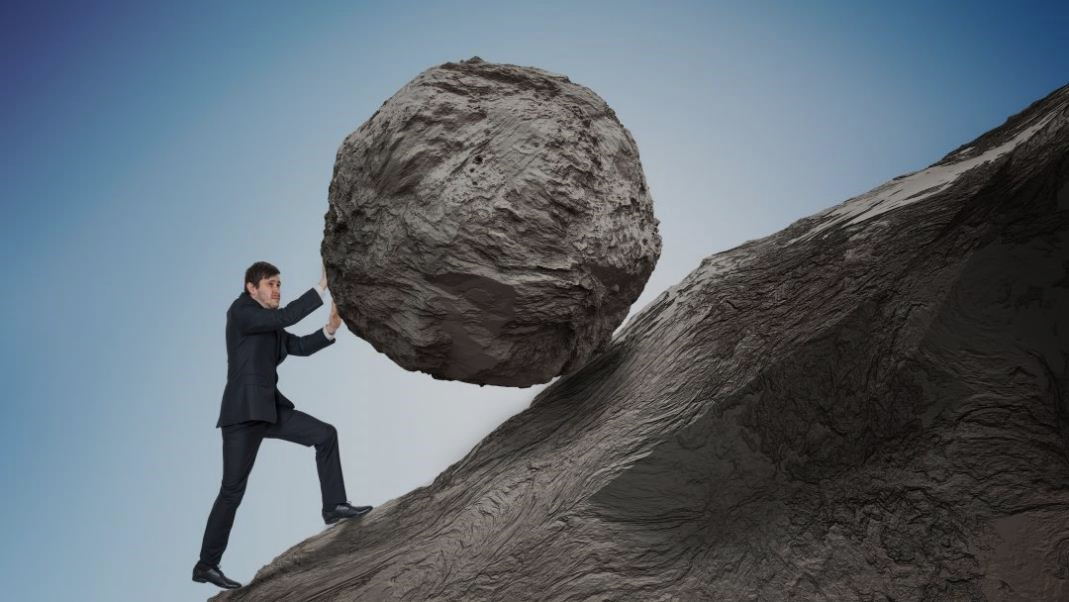 Führe über Ergebnisse!
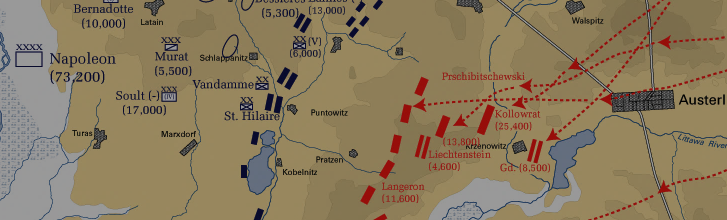 Wer soll was bis wann erreicht haben?
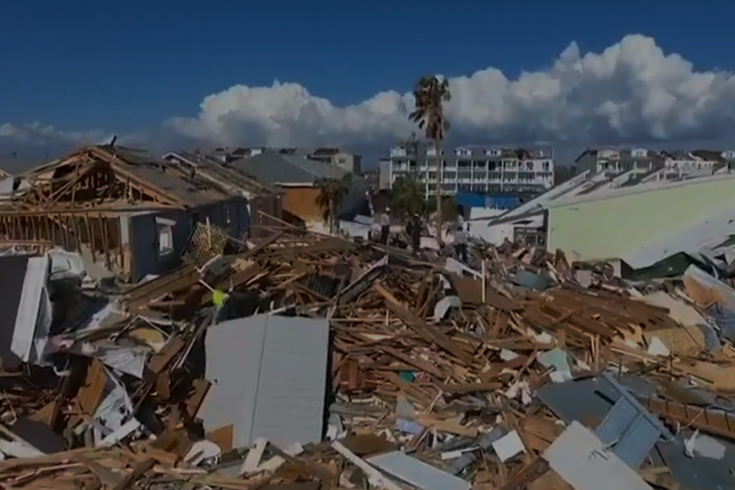 Erwarte keine 100%
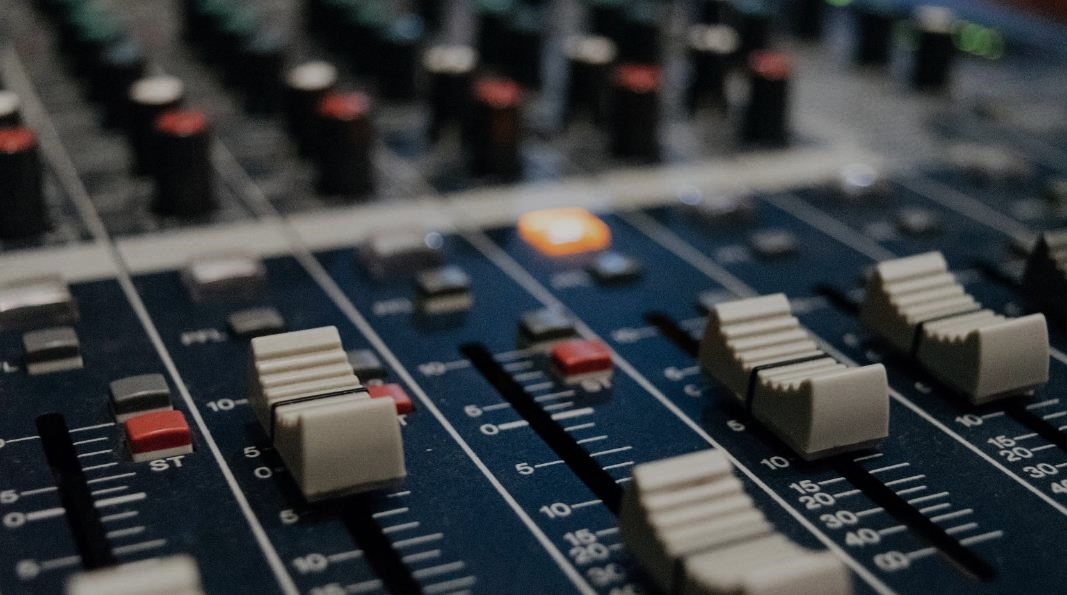 Organisier Dich!
[Speaker Notes: Silent time, Zeit für Dich zum Denken]
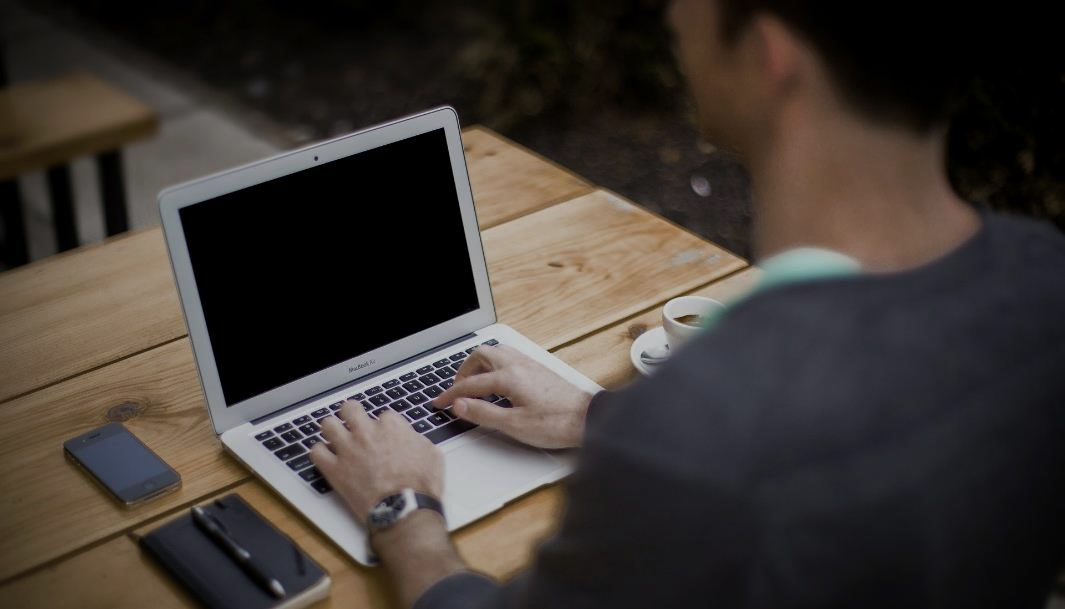 HomeOffice - Tag 1
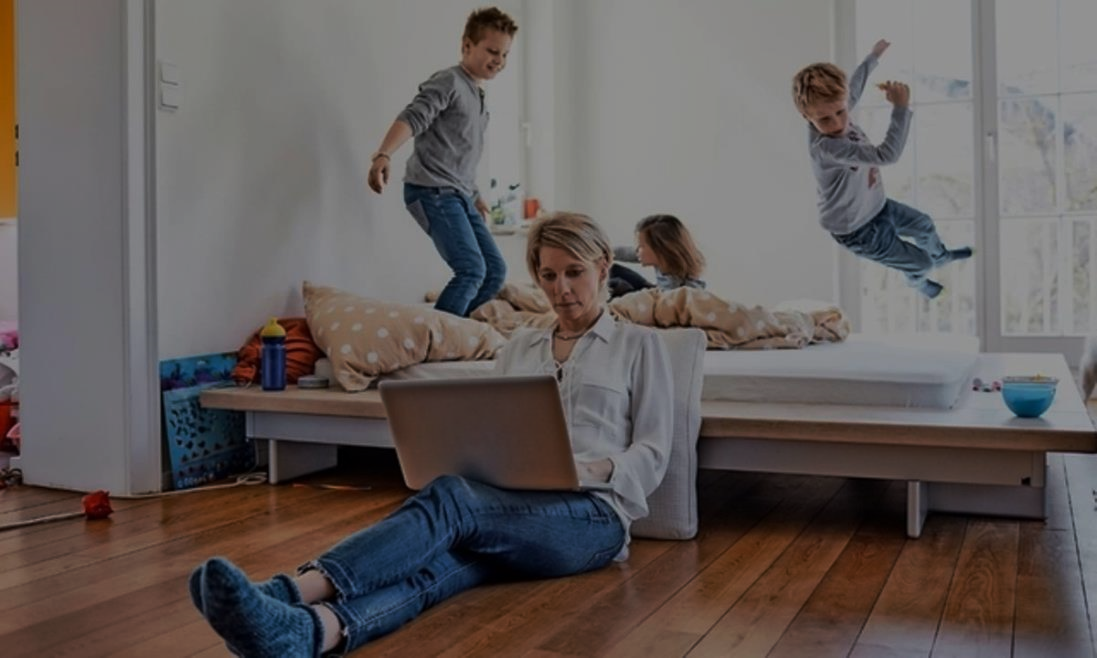 HomeOffice - Tag 3
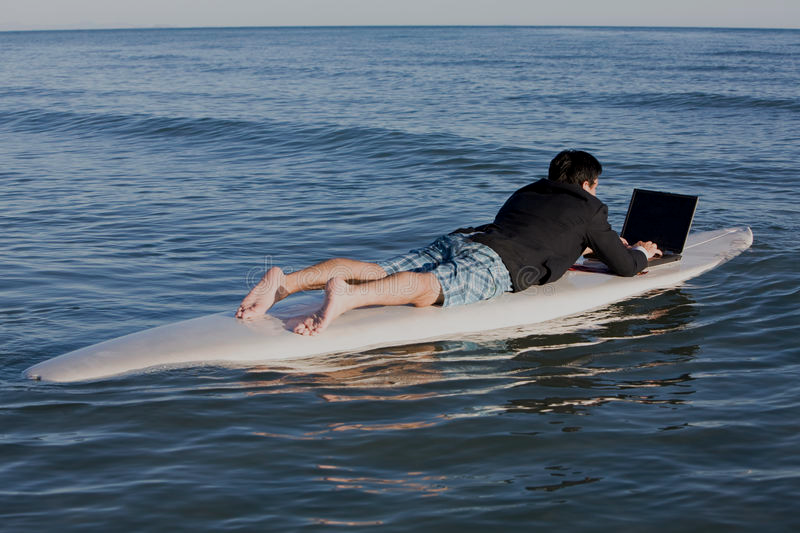 HomeOffice - Tag 5
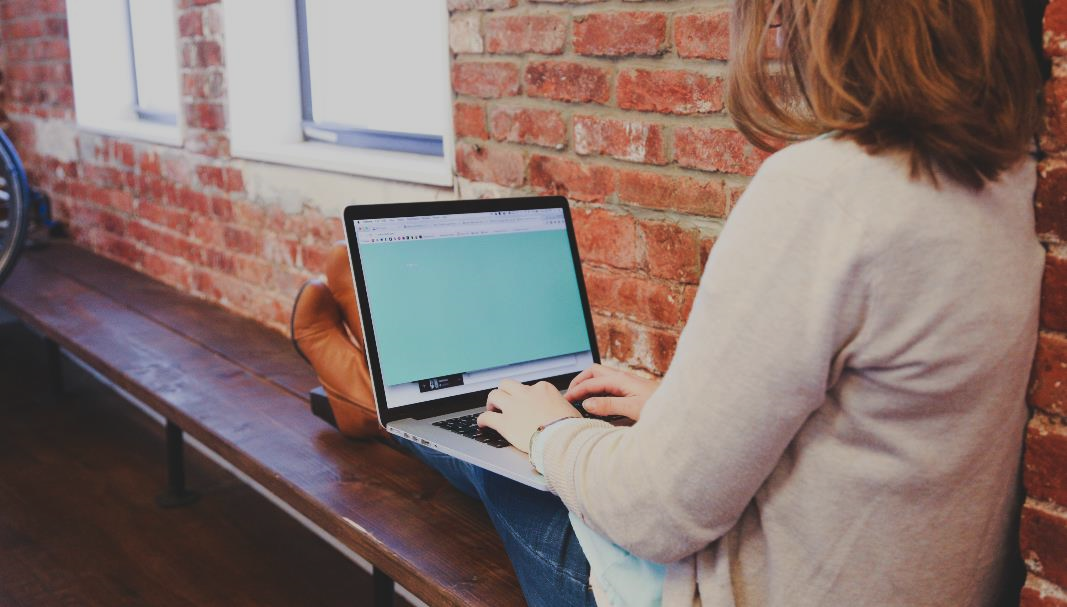 Baue Dir einen guten Arbeitsplatz
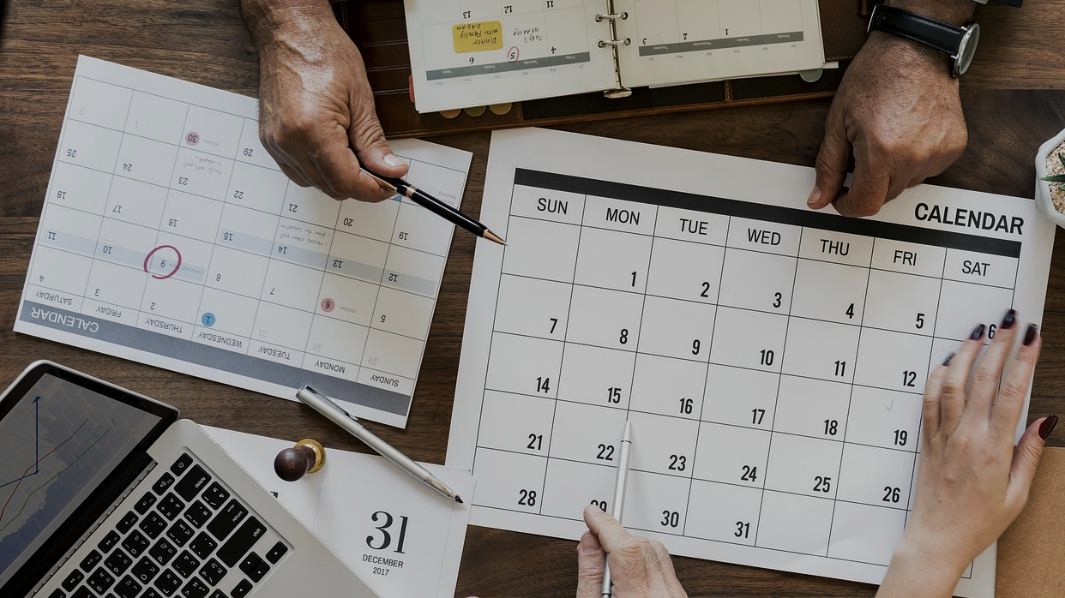 Nichts spricht gegen Planung
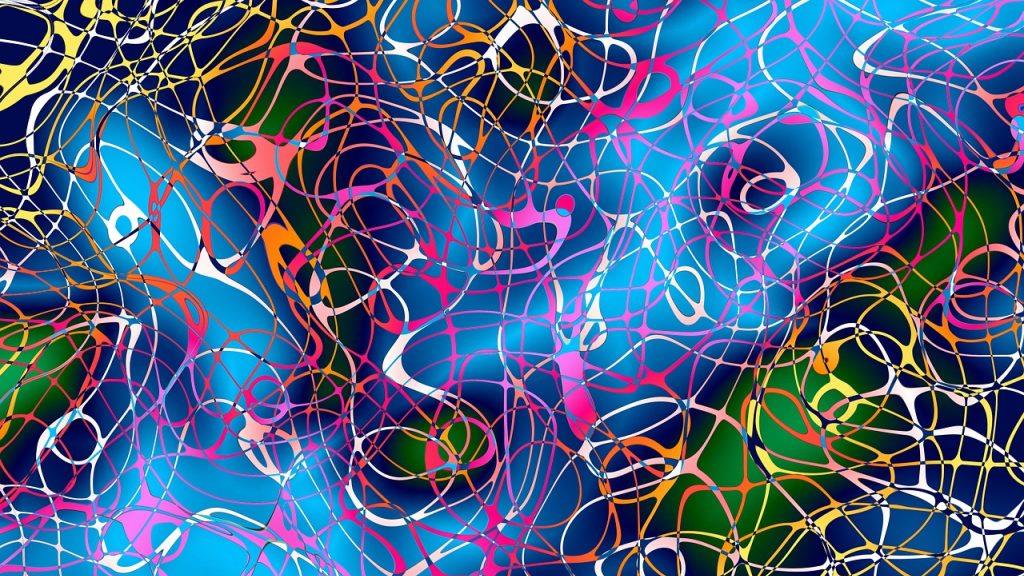 Es ist so chaotisch, wie Du es zulässt
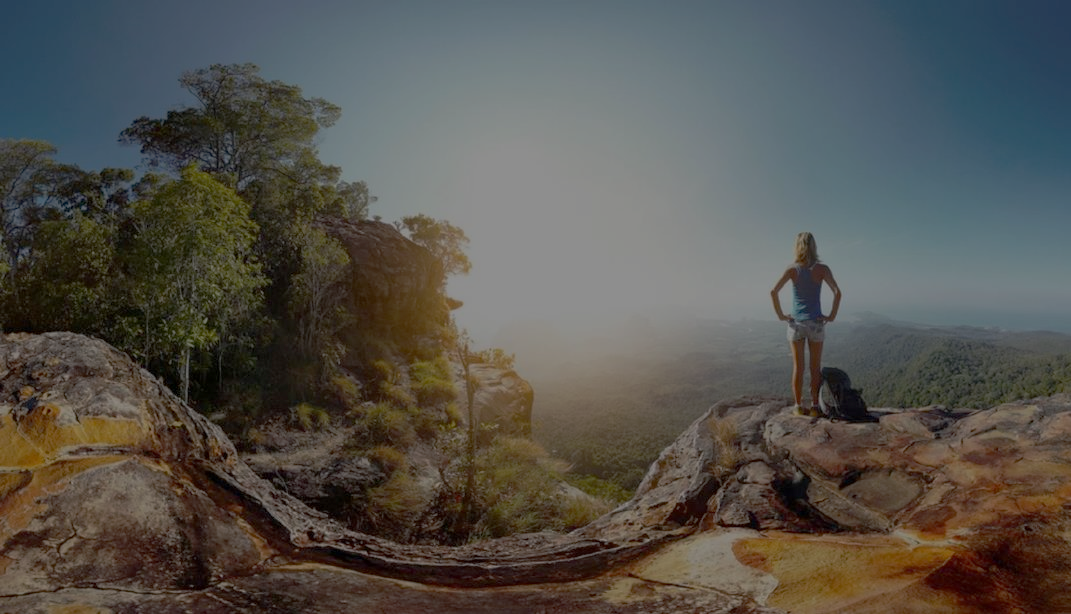 Mehrwert schaffen!
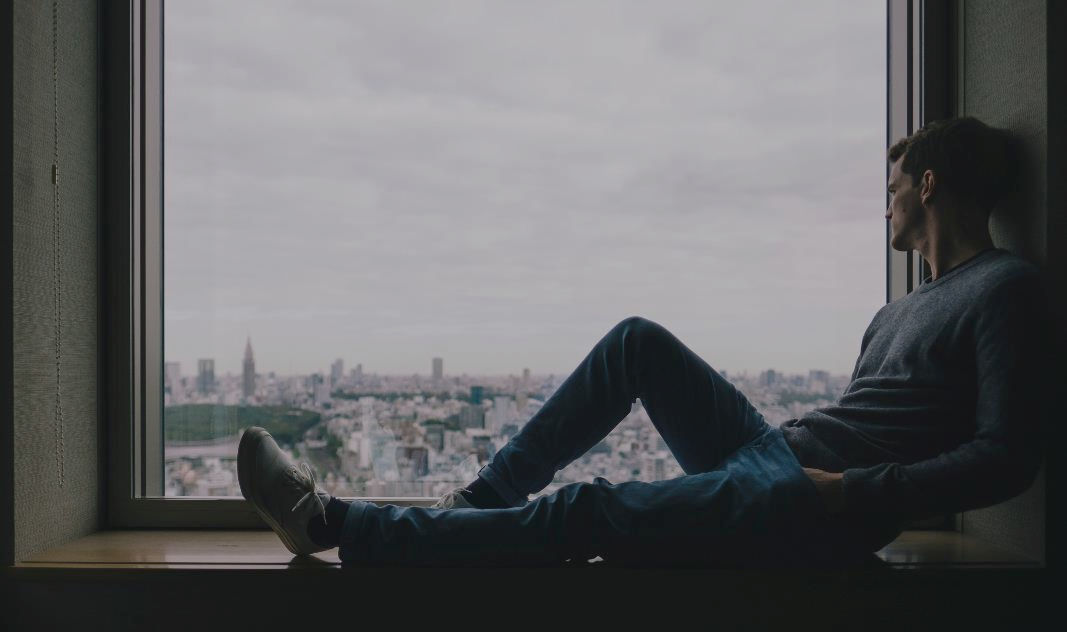 Nachdenken / planen
DR-Plan, BC-Plan
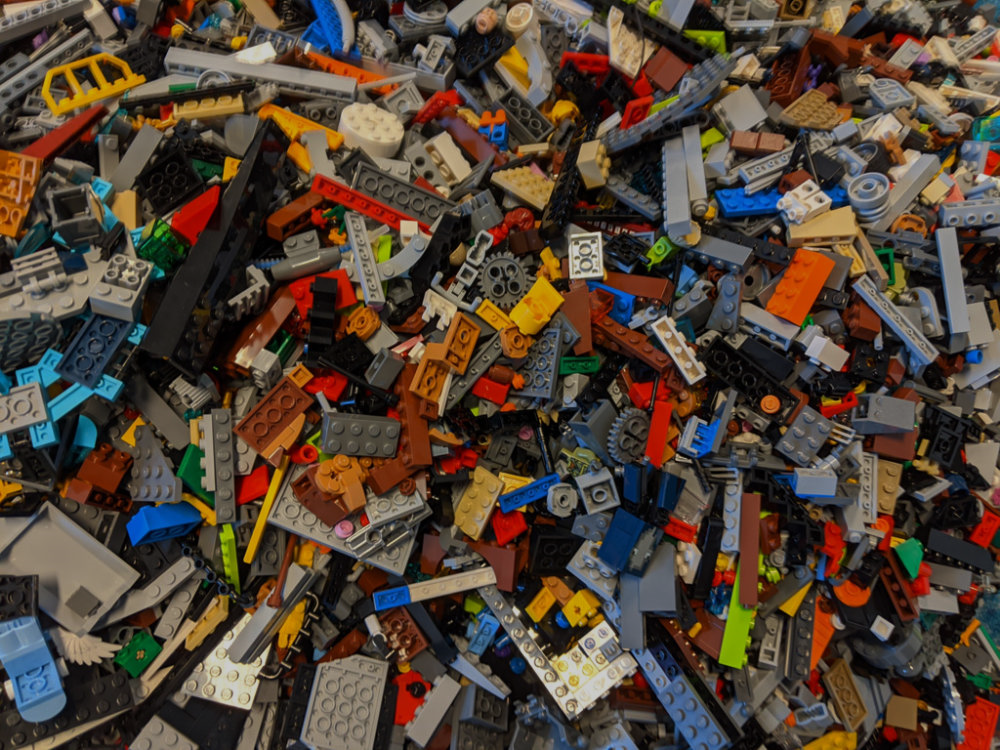 Kram wegmachen
LEBEN-FÜHREN
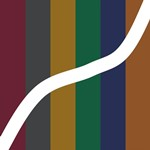 [Speaker Notes: Mens sana in corporae sano
Sport, Bewegung, schlaf
Gutes essen, sex, liebe, Familie
Hobby, reisen]
LEBEN-FÜHREN
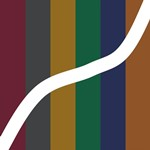 [Speaker Notes: Mens sana in corporae sano
Sport, Bewegung, schlaf
Gutes essen, sex, liebe, Familie
Hobby, reisen]
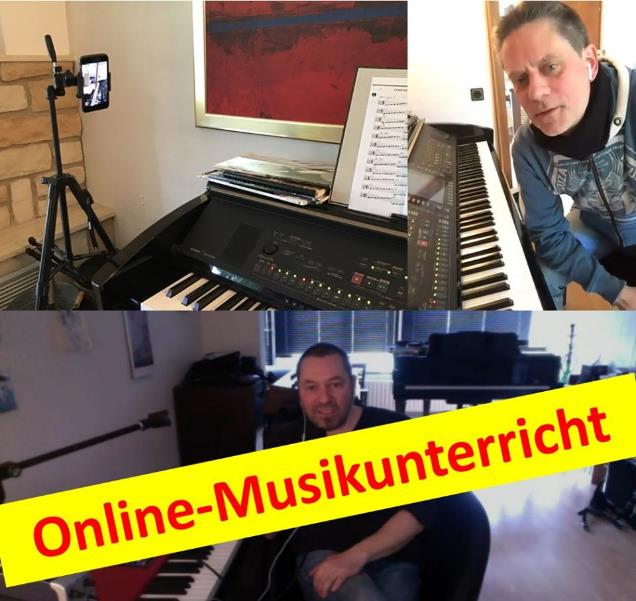 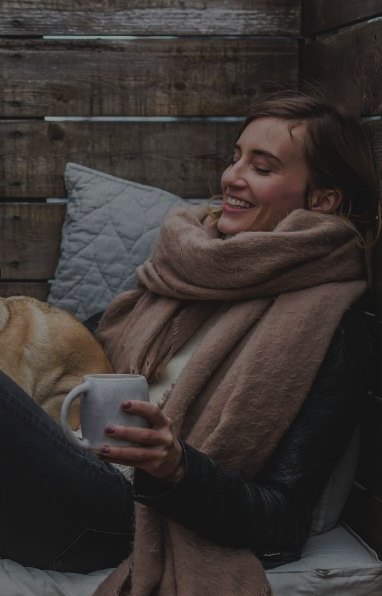 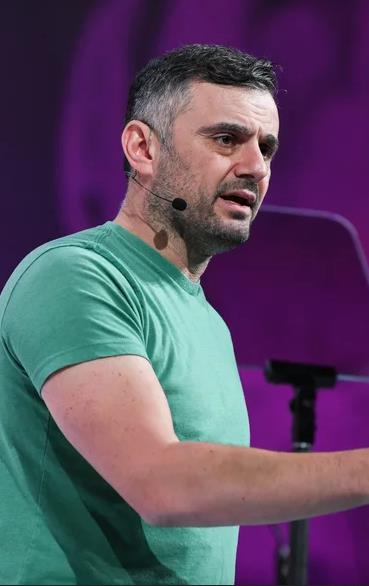 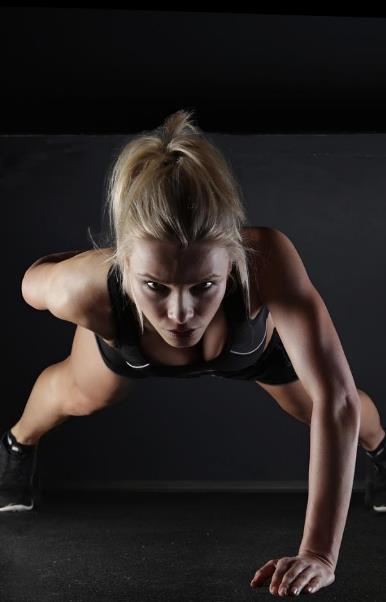 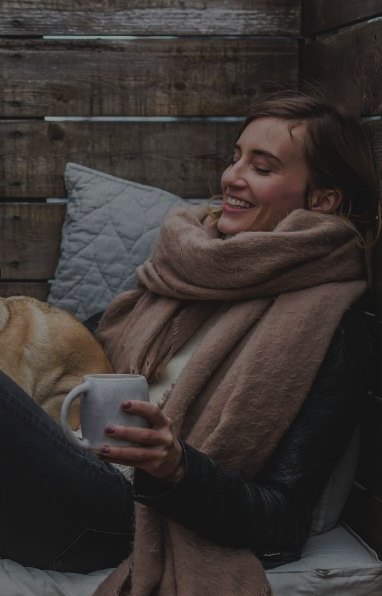 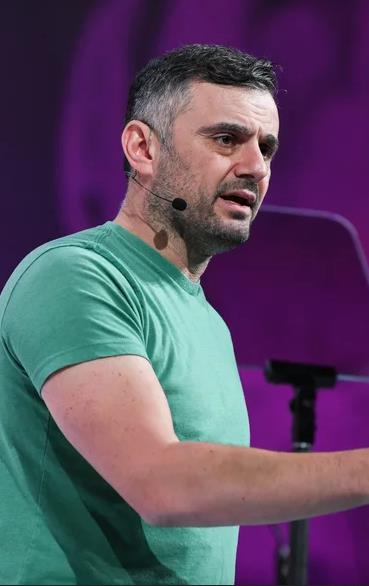 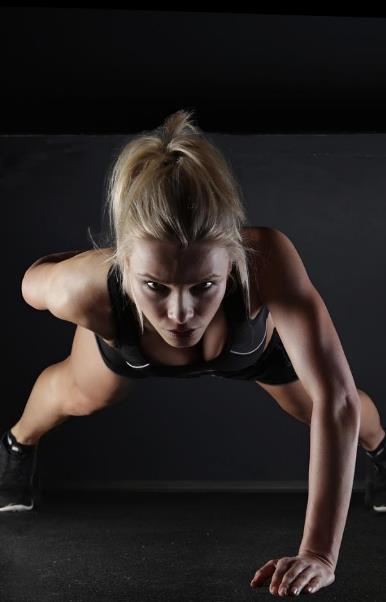 Du hast nur ein Leben. Mach was draus!
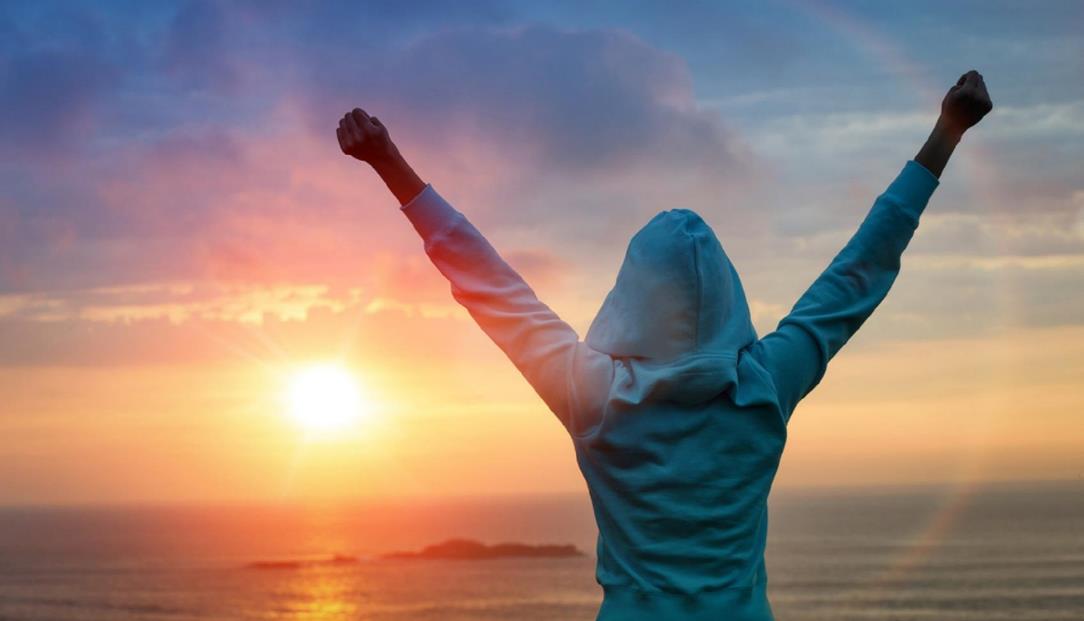 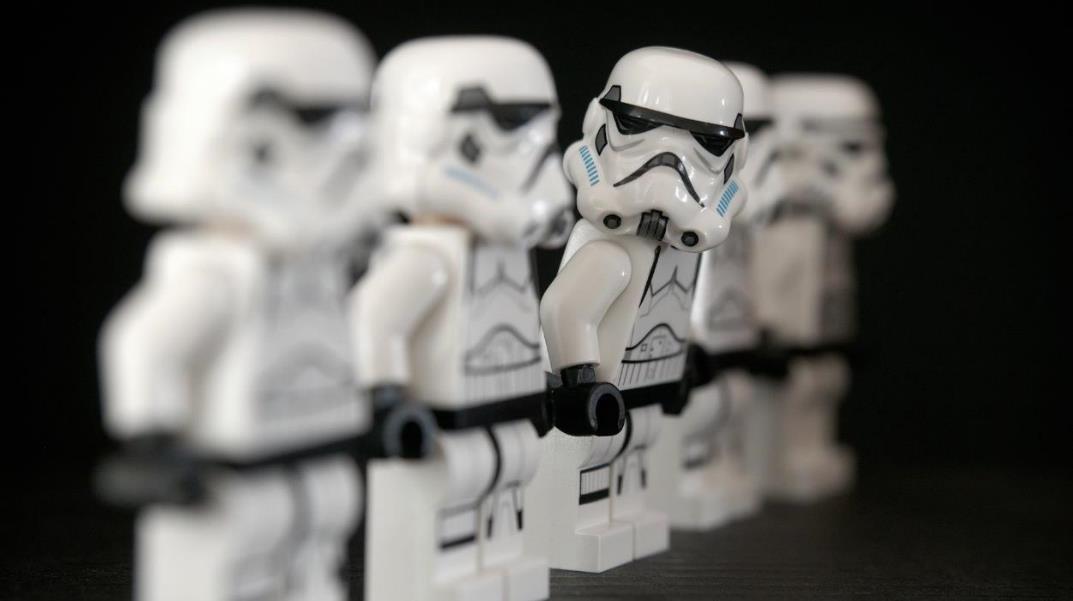 Fragen?